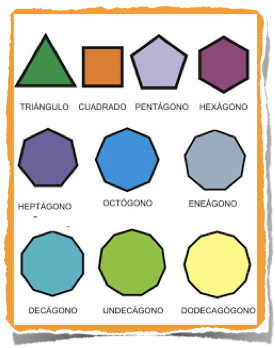 Los polígonos
Tema 9
Polígonos y sus elementos
Una línea poligonal cerrada y su interior forman un polígono.
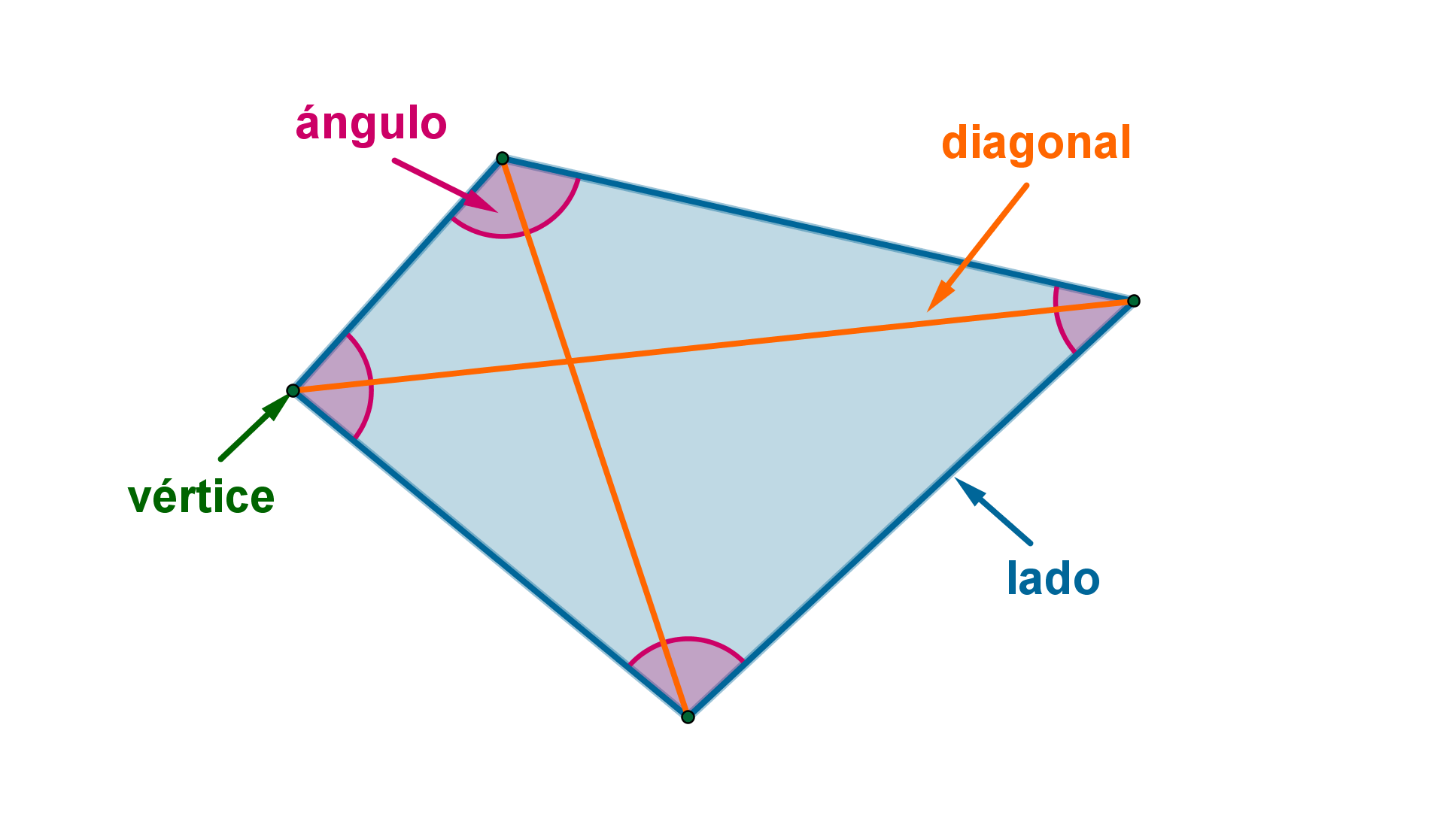 CLASIFICACIÓN DE LOS POLÍGONOS Según su número de lados
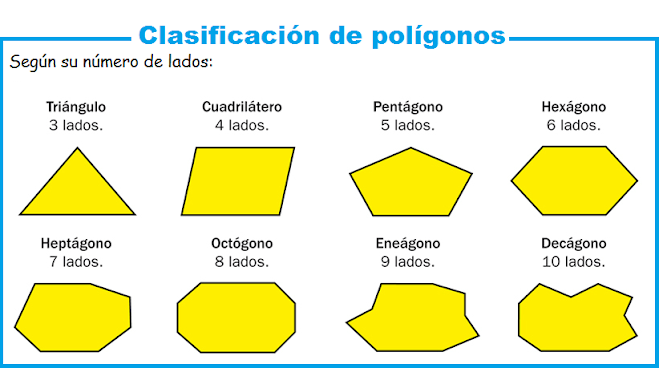 Polígonos regulares
Son aquellos polígonos que tienen todos sus lados iguales y todos sus ángulos también iguales.
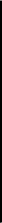 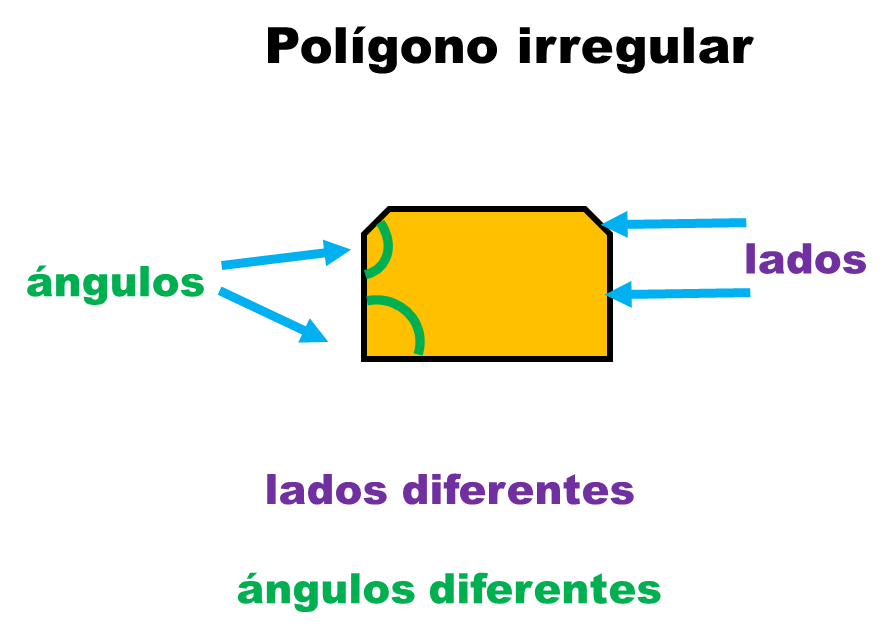 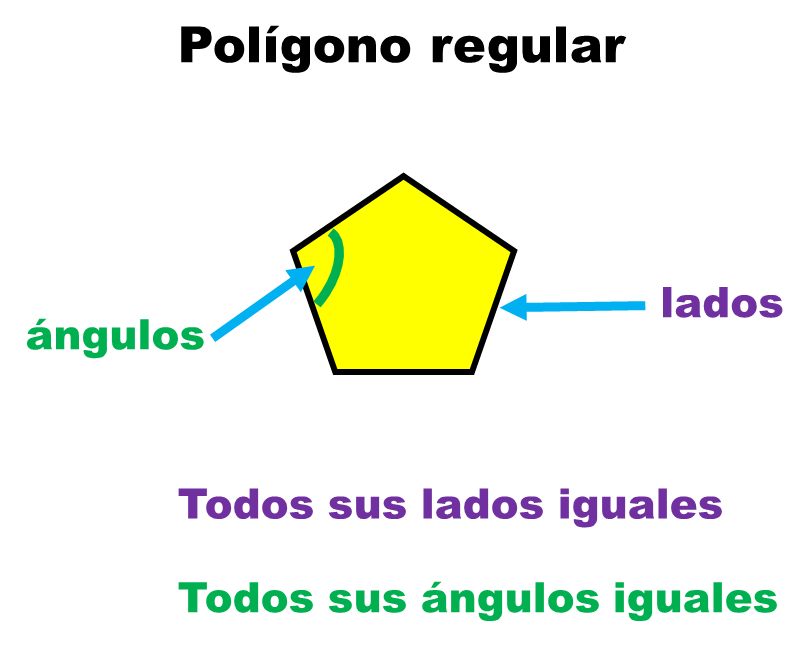 CLASIFICACIÓN DE TRIÁNGULOS
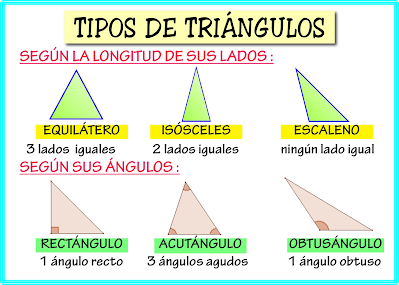 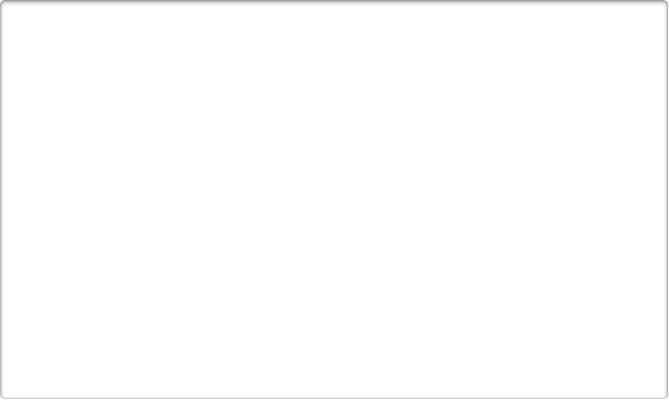 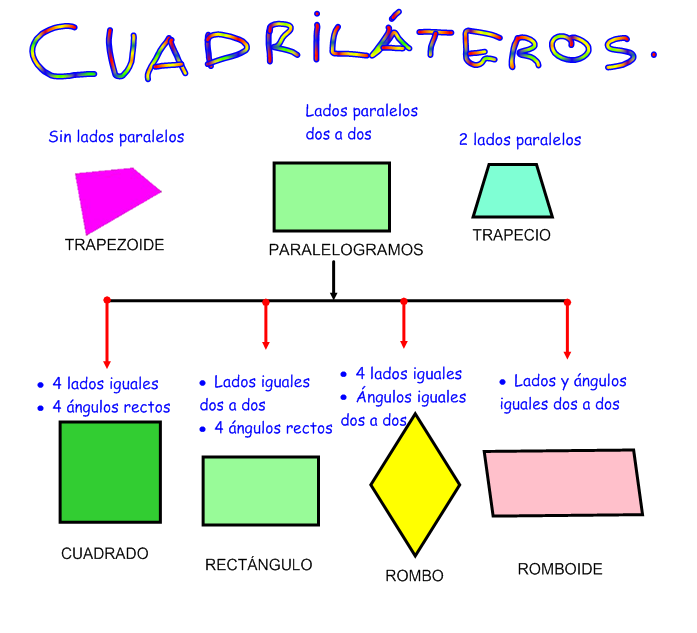 CLASIFICACIÓN DE CUADRILÁTEROS
Perímetro de un polígono
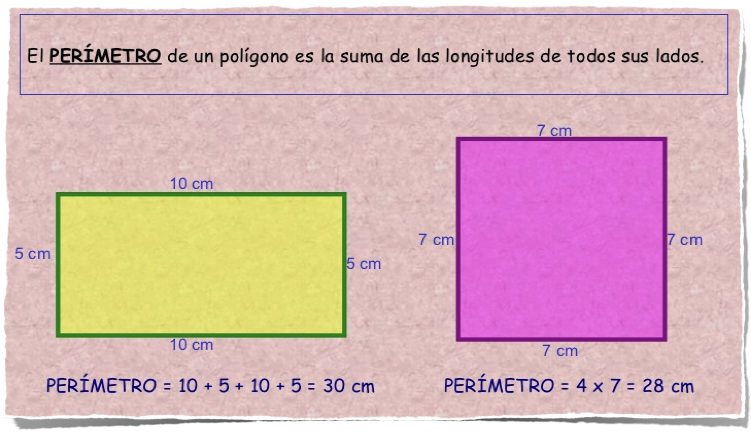 Perímetro de un polígono
P= 8 m
P= 22 cm
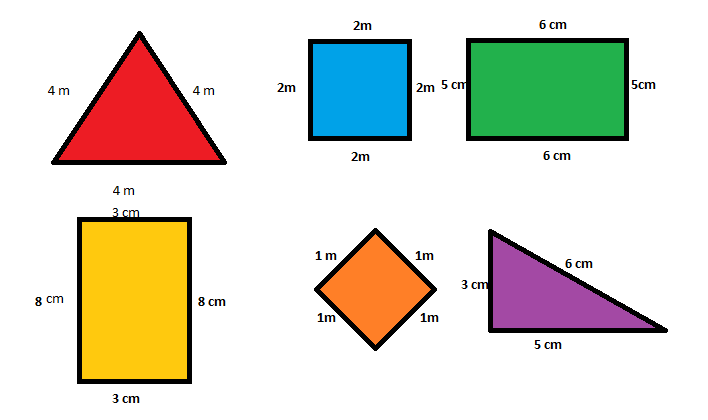 P= 12 m
P= 14 cm
P= 4 m
P= 22 cm
Área de una figura con un cuadrado unidad
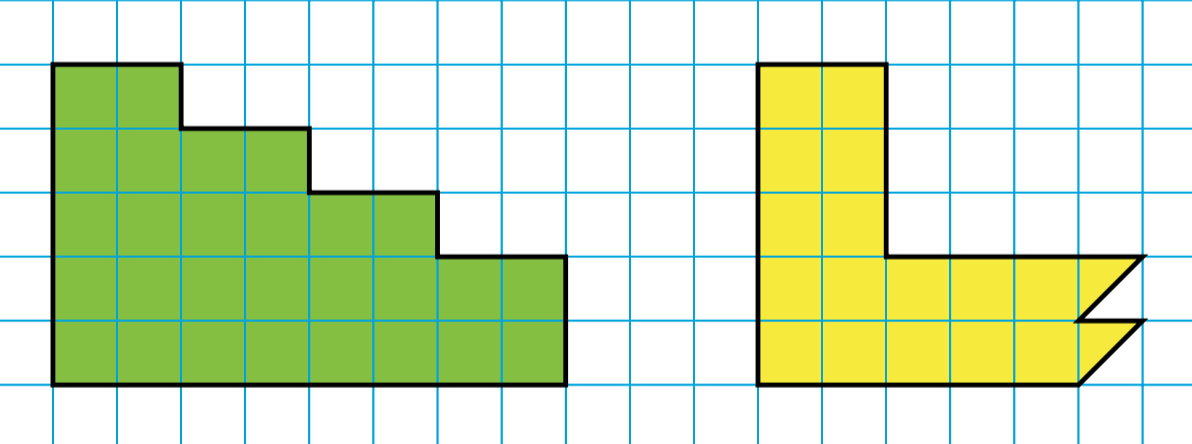 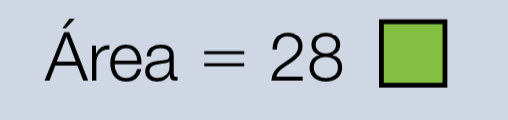 Área de una figura con un cuadrado unidad
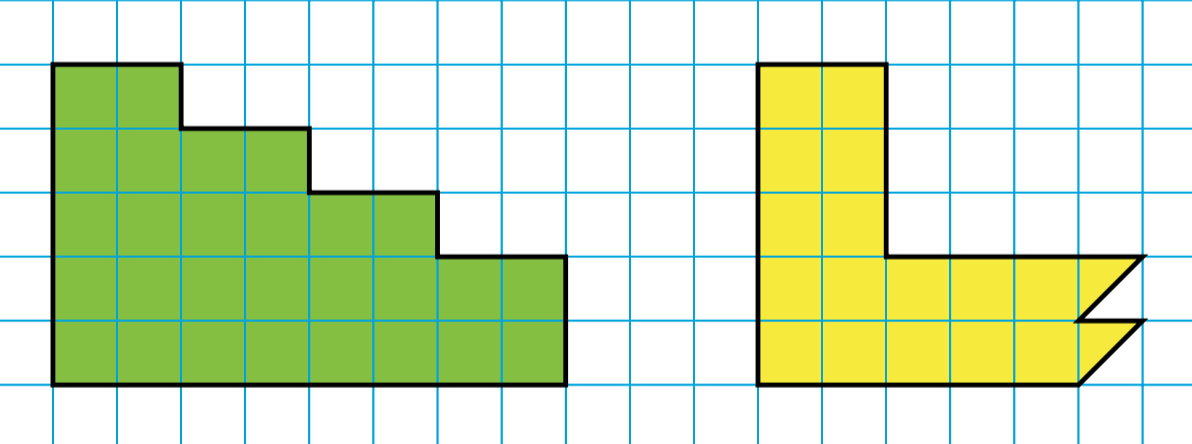 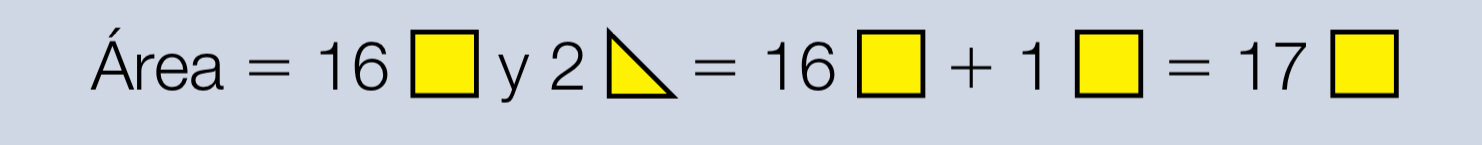